Конкурс
"Зимние забавы"
Муниципальное дошкольное
учреждение
детский сад № 51
Корабль "Крепость"
Сюжетно - ролева игра "Моряки"
Осьминог (прыжки с продвижением вперед, ходьба с препятствием)
"а нука прыгни через ножки осьминожки"
орнамент (элемент орнамента дымовской игрушки;
метание в цель)
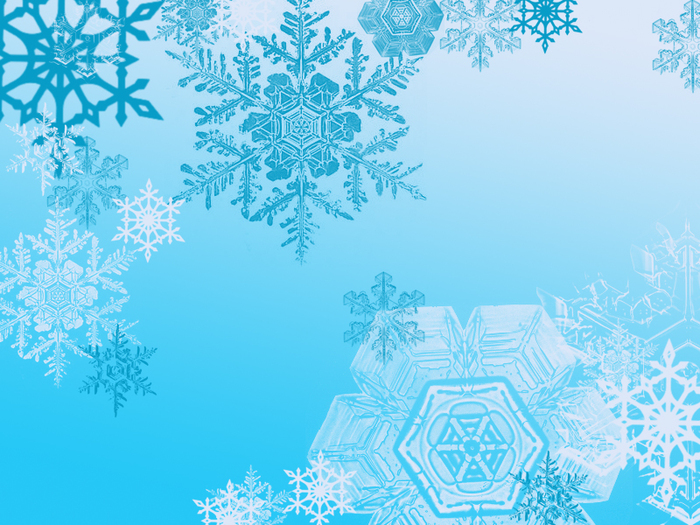 Катится, катится колобок, а на встеречу ему медведь
Колобок
Медведь
Павлин (метание в цель)
Горка
Лабиринт
Пароход (метание в цель)
Ёжик (рисование палочками на снегу)
"Чудо - юдо - рыба- кит"
Кормим птиц
Торт "кольцеброс"
Поезд
Пройди по поезду - удержи равновесие
Спасибо за просмотр